Vispārējās civiltiesības, jurisdikcija, piemērojamais likums, spriedumu atzīšana un izpilde
Anita Zikmane 
2015.gada 10-12.jūnijs, Jūrmala
This presentation is Co-funded by the Civil Justice Programme of the European Union Project JUST/2013/JCIV/AG/4691 „The Court of Justice of the European Union and its case law in the area of civil justice”.
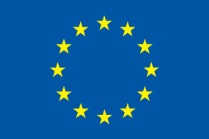 Šī prezentācija izstrādāta ar Eiropas Savienības programmas „Civiltiesības” finansiālu atbalstu projekta Nr. JUST/2013/JCIV/AG/4691 „Eiropas Savienības Tiesa un tās judikatūra pārrobežu tiesiskās sadarbības jomā civillietās” ietvaros
1
Civillikums un civilprocess
Agrāk: Civillikuma Ievads un Civilprocesa likumā norādītie vispārējie piekritības pamati, konvencijas

Tagad: ES tiesību instrumenti, konvencijas, Civillikums, Civilprocesa likums
2
Briseles un Romas
Pirmssākumi: konvencijas

Attīstība: 
regulas – pārskatītas regulas
paplašināta darbības joma
Eiropas procedūras un vienkāršotas kārtības (procedūras)
3
Sadarbības civillietās mērķis
Tiesvedības iznākuma paredzamība:
 jurisdikcijas noteikumiem vajadzētu būt ļoti paredzamiem 
noteiktība attiecībā uz piemērojamiem tiesību aktiem - nepieciešams, lai dalībvalstu tiesību normu kolīzijas noteikumi norādītu uz vienas un tās pašas valsts tiesību aktiem neatkarīgi no tā, kuras valsts tiesā iesniegta prasība
4
Briseles: par jurisdikciju, spriedumu atzīšanu un izpildi civillietās un komerclietās
Briseles 1968.gada konvencija
Regula 44/2001 (Briseles I regula)
Regula 1215/2012 (Briseles Ia jeb Ibis regula)

Lugano 2007.gada konvencija (ES, Dānija, Islande, Šveice, Norvēģija), iepriekš 1988.gada Lugano konvencija
	
	Piemērošana laikā un telpā
5
Romas: par piemērojamajiem tiesību aktiem
Romas 1980.gada konvencija - līgumiskajām attiecībām
Regula 864/2007 (Romas II regula) – ārpuslīgumiskajām attiecībām
Regula 593/2008 (Romas I regula) – līgumiskajām attiecībām 

Regula  1259/2010 (Romas III regula: ciešākajā sadarbības mehānismā) – laulības šķiršanai un laulāto atšķiršanai
	
	Piemērošana laikā un telpā
6
Pamatprincipi
Tiesiskā noteiktība: ļauj paredzēt iespējamās tiesvedības norises vietas un zināt piemērojamā likuma noteikumus

Autonomie jēdzieni un to interpretācija Eiropas Savienības Tiesas nolēmumos
7
Rīcības algoritms ES tiesību instrumentu piemērošanā
Regulējuma pārbaude (attiecināmība uz notikuma laiku, teritoriālā piemērojamība, darbības joma)

Jurisdikcijas pārbaude

Ārvalsts piemērojamā likuma satura noskaidrošana
8
Jurisdikcijas pārbaude
Ekskluzīvā jurisdikcija
Vienošanās par jurisdikciju
Pamatjurisdikcija: atbildētāja domicila valsts tiesai
Ja ierodas un neiebilst
Ja var atvasināt: piesaistes faktori; piesaiste vietai par prasījuma apmēru; prasības pret vairākiem atbildētājiem
9
Nolēmumu atzīšana un izpilde
Exequatur atcelšana

Neatzīšanas pamati

Pārsūdzības iespējas
10
Piemērojamā likuma noskaidrošana
Vienošanās par piemērojamo likumu

Romas regulās paredzētās piesaistes piemērojamajam likuma
Norādes uz konvenciju piemērošanu

Likuma satura noskaidrošana
11